Measurements
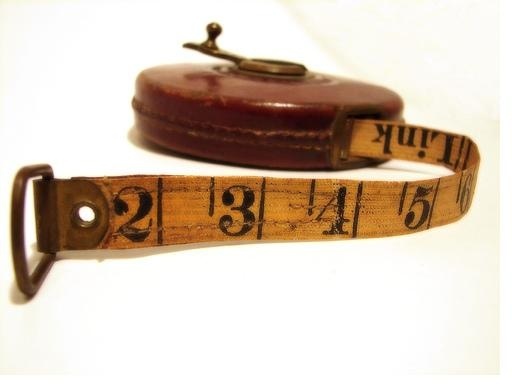 SI Units
Calculations in physics are carried out in SI units, a.k.a. The Metric System
Prefixes
Converting Units
3 Simple Steps:
Find the decimal place
Find the factor of each prefix
Use the magic formula
Direction and Amount of Movement
Known Factor
Unknown      Factor
-
=
Ex:
Convert 165 mm into m


Convert 380 cg into mg


Convert 24 ML into mL
Ex:
4) Convert 24 m/s into km/hr
When converting between m/s and km/h remember the magic number:
Km/h ÷             m/s
m/s x            km/h
3.6
3.6
Scientific Notation
Ex: 
32 000 000 
0.00000436 
Move the decimal point until only one non-zero digit remains on the left.
# of spaces moved is the exponent of 10
Move left and the exponent is “+”
Move right and the exponent is “-”
WARNING
When typing scientific notation into your calculator use the        ,          or           button

DON’T type it in the long way or you will waste time and make more mistakes!
E
EE
EXP
1.  Write the following numbers in scientific notation: 
a) 5,500,000,000		b) 780		

c)  0.091			d)  0.000003004

2. Write the following numbers in regular notation:
a)  5.5 x 10-4	b)  7.1 x 106		c)  1.0 x 103
3.  Compute the following:
103 x 105		b)  (4x10-3)(5x10-5)	

c)  10-3 x 105		d)  (8.0 x 105)(1.2 x 108)
 
e)  103  105		f)  (2.3 x 10-3) (1.0 x 10-5)	
g)  10-3  105		h)  (3 x 108)2